Welcome to the Title I Annual Meeting for Parents & Families2023 – 2024
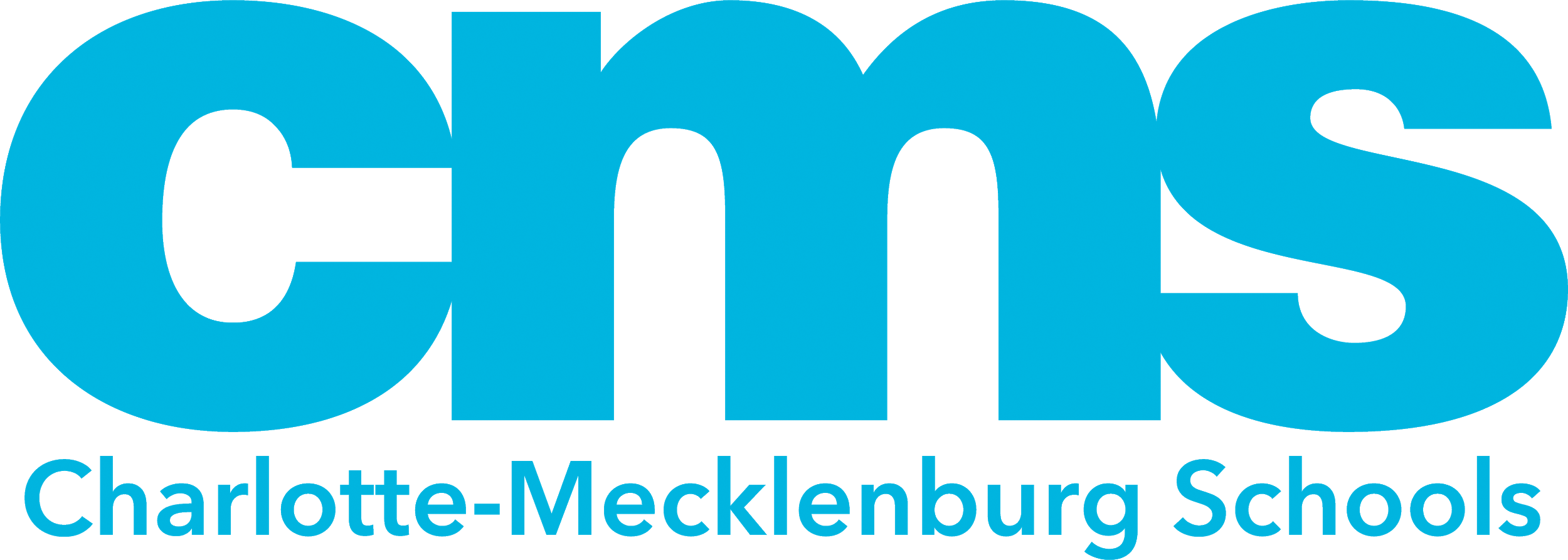 Bienvenido a la reunión     anual del Título I para padres y familias 2023 – 2024
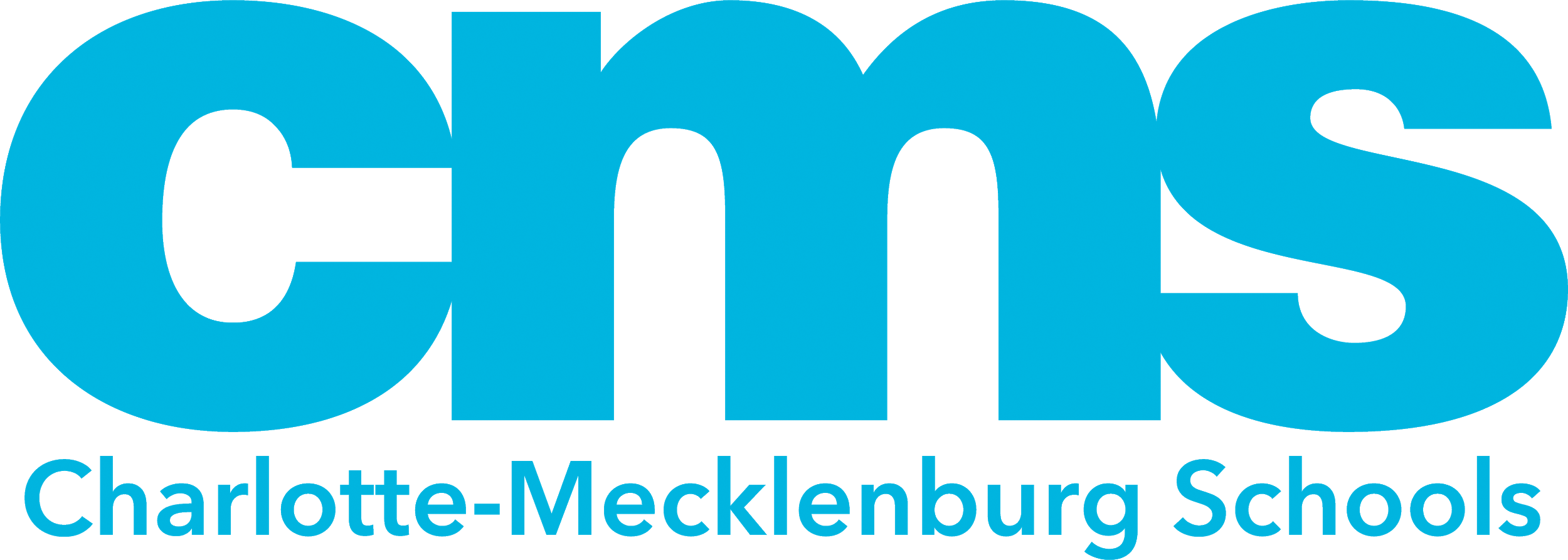 Why are we here?
The Elementary and Secondary Education Act (ESEA), as amended by the Every Student Succeeds Act (ESSA) of 2015, requires that each Title I School hold an Annual Meeting for parents/families/community members for the purpose of:

Informing you of your school’s participation in Title I services
        
Explaining the requirements of Title I, Part A

Explaining your rights as parents to be engaged
¿Por qué estamos aquí?¿Por qué estamos aquí?La Ley de Educación Primaria y Secundaria (ESEA), enmendada por la Ley de éxito de todos los estudiantes (ESSA) de 2015, requiere que cada escuela de Título I celebre una reunión anual para padres/familias/miembros de la comunidad con el propósito de:Informarle sobre la participación de su escuela en los servicios del Título IExplicando los requisitos del Título I, Parte AExplicando sus derechos como padres para participar
Meeting Overview
What is a Title I school and what it means to be a Title I school
Required Set-Aside for parent and family engagement 
The CMS Parent and Family Engagement Policy
How the annual evaluation of the CMS Parent and Family Engagement Policy is conducted
School Parent and Family Engagement Policy
School Improvement Plan (SIP) in NCStar
School-Parent Compact
How to request the qualifications of my child’s teacher(s)
How parents will be notified if my child is taught by a teacher who is not deemed to be qualified by teacher licensing standards in the North Carolina ESSA Accountability Plan
[Speaker Notes: Discuss:

  How you want them to walk away from the meeting with 10 key questions answered about Title I and Parental Involvement.  (The 10 questions continue onto the next slide.)]
Resumen de la reunión
¿Qué es una escuela de Título I y qué significa ser una escuela de Título I?
Separación requerida para la participación de los padres y la familia
La Política de participación de padres y familias de CMS
Cómo se realiza la evaluación anual de la Política de participación de padres y familias de CMS
Política de participación escolar de padres y familias
Plan de Mejoramiento Escolar (SIP) en NCStar
Pacto Escuela-Padres
Cómo solicitar las calificaciones de los maestros de mi hijo
Cómo se notificará a los padres si mi hijo es enseñado por un maestro que no se considera calificado 
por los estándares de licencia de maestros en el Plan de Responsabilidad ESSA de Carolina del Norte
What is a Title I school?
Title I is the largest federally funded educational program.  A Title I school is a school receiving federal funds for students. The basic principle of Title I is that schools with large concentrations of low-income students receive supplemental funds to meet students’ educational goals.
¿Qué es una escuela de Título I?
El Título I es el programa educativo más grande financiado por el gobierno federal.
Una escuela de Título I es una escuela que recibe fondos federales para estudiantes. El principio básico del Título I es que las escuelas con grandes concentraciones de estudiantes de bajos ingresos reciben fondos suplementarios para cumplir con los objetivos educativos de los estudiantes.
What does it mean to be a Title I School?
Being a Title I school means receiving federal funding (Title I dollars) to supplement the school’s existing programs.  These dollars are used for the following:
Identifying students experiencing academic difficulties and providing timely assistance to help students meet the state’s challenging content standards.
Purchasing supplemental staff/programs/materials/supplies
Conducting parent and family engagement meetings/trainings/activities
Recruiting/Hiring/Retaining Highly-Qualified Teachers

Being a Title I school also means encouraging ongoing parent and family engagement and advocating for parents’ rights
[Speaker Notes: Discuss:	

  How being in a Title I school means more money to help students who are struggling in school
-  Give examples of how Title I monies will be used to assist students at the school.
  Give examples of how Title I monies will be used to assist parents.
  (Consider giving demonstrations of programs used or allow parents to visit work stations and experience what the student experiences.)  
-  Explain that a big part of Title I means parents’ rights, by law, to be involved in decisions made at the school level and at the LEA level. (This will be discussed throughout the meeting.)
	
Important:  Parents should leave the meeting being able to answer the following question:  What does it mean to be a Title I school? (They should be able to answer the question and give a couple of examples of how Title I funds are being used at their school.)]
¿Qué significa ser una escuela de Título I?
Ser una escuela de Título I significa recibir fondos federales (dólares del Título I) para complementar los programas existentes de la escuela. Estos dólares se usan para lo siguiente:

Identificar a los estudiantes que experimentan dificultades académicas y brindar asistencia oportuna para ayudarlos a cumplir con los exigentes estándares de contenido del estado.Compra de personal suplementario / programas / materiales / suministrosRealizar reuniones / capacitaciones / actividades de participación de padres y familiasReclutamiento / contratación / retención de maestros altamente calificados

Ser una escuela de Título I también significa alentar el compromiso continuo de los padres y la familia y abogar por los derechos de los padres
How are Title I funds used in our school?
Interpreter/translator
Parent Involvement Activities
Professional Development for staff
Tutoring services for students
Supplies and instructional materials (books, technology programs) 
Staffing classrooms
¿Cómo se usan los fondos del Título I en nuestra escuela?
Traductor interprete
Actividades de participación de padres
Desarrollo profesional para personal
Servicios de tutoría para estudiantes
Suministros y materiales de instrucción (libros, programas tecnológicos)
Aulas de personal
What is the 1% set-aside and how are parents involved?
Any Local Education Agency (LEA) or school district with a Title I Allocation exceeding $500,000 is required by law to set aside 1% of the Title I allocation for parent and family engagement. 


Of that 1%, 10% may be reserved at the LEA/district level for system-wide initiatives related to parent and family engagement.  The remaining 90% must be allocated to all Title I schools in the district.  In CMS, each Title I school receives its portion of the 90% to implement school-level parent and family engagement activities and events

Title I parents have the right to provide input into decisions regarding how this money is spent.  This process is completed through the School Improvement Team (SIT)
[Speaker Notes: Discuss:	
-  What the LEA’s Title I allocation is.
-  What the 1% amount is.
  How much of the 1% (Up to 5%) was reserved, off the top, at the LEA for System-wide initiatives.  Give examples of the system-wide initiatives.
-  Give parents the amount (the 95% amount) that is shared by all the Title I schools in the school system.
  Give the amount your school received for parental involvement (Your school’s portion of the 95% of the 1%).
  How there is a committee (LEA Advisory Committee) that makes decisions on funds reserved and on funds allocated to the Title I schools.
  That Title I parents have the right, by law, to be involved in decisions on how the 1% set-aside is spent (both at the LEA and at their school)
-  The timeline for the LEA Advisory Committee’s work.  How parents will be reminded and informed of the committee’s work so they may give timely input.
-  Clearly state the process that is in place for all Title I parents to have the opportunity for input on how the 1% funds are spent.

Important:  Parents should leave the meeting being able to answer the following question:  What is the 1% set-aside, and how can you be involved in decisions regarding how the money is used? 
(Parents should be able to discuss the process that is in place for their involvement in decisions regarding the 1% set-aside, both for system-wide initiatives and school-level activities.)]
¿Cuál es la reserva del 1% y cómo participan los padres?
Cualquier Agencia de Educación Local (LEA) o distrito escolar con un Título I  La ley requiere una asignación superior a $ 500,000 para reservar el 1% de la asignación del Título I para la participación de los padres y la familia.
De ese 1%, el 10% puede reservarse a nivel de LEA / distrito para iniciativas de todo el sistema relacionado con la participación de los padres y la familia. El 90% restante debe asignarse a todas las escuelas de Título I en el distrito. En CMS, cada escuela de Título I recibe su porción del 90% para implementar actividades y eventos de participación de padres y familias a nivel escolar
Los padres del Título I tienen el derecho de dar su opinión sobre las decisiones sobre cómo se gasta este dinero. Este proceso se completa a través del Equipo de Mejora Escolar (SIT)
Parent and Family 
Engagement Allocation
Padres y familiasAsignación de compromisos
What is the CMS Parent and Family Engagement Policy?
This policy addresses how the district or LEA will implement the parent and family engagement requirements of the Every Student Succeeds Act (ESSA).  It includes the following:

The district’s expectations for parents
How CMS will engage parents in decision-making
How the district will work to build the schools’ and parents’ capacities in the implementation of effective parent and family engagement activities to improve student academic achievement

Parents and families in Title I schools have the right to be engaged in the review/evaluation of this annual policy
[Speaker Notes: Distribute the LEA Parental Involvement Plan.

Discuss:	
  Key components of the plan. 	
-  That Title I parents have the right, by law, to be involved in the development of the LEA Parental Involvement Plan
-  What collaborative committee(s) develops the plan.
-  The process and timeline for the committee’s work.  How parents will be reminded and informed of the committee’s work so they may give timely input.
-  Clearly state the process that is in place for all Title I parents to have the opportunity for input on the LEA Parental Involvement Plan.  Discuss any surveys, focus groups, parent representatives, etc. that are a part of that input.

Important:  Parents should leave the meeting being able to answer the following question:  What is the LEA Parental Involvement Plan, and how can you be involved in the development of the plan?  (Parents should be able to discuss the process that is in place for their involvement in the development of the LEA Parental Involvement Plan.)]
¿Qué es la Política de participación 	de padres y familias de CMS?
Esta política aborda cómo el distrito o la LEA implementarán la participación de los padres y la familia requisitos de la Ley de éxito de todos los estudiantes (ESSA). Incluye lo siguiente:
	Las expectativas del distrito para los padres
	Cómo CMS involucrará a los padres en la toma de decisiones
	Cómo trabajará el distrito para desarrollar las capacidades de las escuelas y 	los padres en la implementación de actividades efectivas de participación de 	padres y familias para mejorar el rendimiento académico de los estudiantes

Los padres y las familias en las escuelas de Título I tienen derecho a participar en la revisión / evaluación de esta política anual.
What is the School Improvement Plan/NCStar Plan?
The School Improvement Plan (SIP) is created in an online platform called NCStar and includes:

A Comprehensive Needs Assessment
Goals and Strategies to Address Academic Needs of Students
Professional Development Needs
Coordination of Resources and Comprehensive Budget
The School’s Parent and Family Engagement Goals

Parents of students at Title I schools have the right to be engaged in the development of this plan
Access to NCStar  http://indistar.org/
       NCStar Plan: NCS70 
       Guest Password: 7092
[Speaker Notes: -  Have copies of the complete SIP available for parents to refer to during this discussion (The SIP could very well still be in draft form at the time of this meeting, which presents an excellent opportunity for parent input while the SIP is under development.) Note:  The school’s Parental Involvement Plan (which is the parental section of the SIP) will be addressed on the next slide.
-  Consider having SIP committee representatives, particularly parent representatives, to share about the work of the committee during these two slides.

Discuss:	
  Key components of the plan.  This is an excellent time to share the school’s academic strengths & weaknesses with parents & how we will need to all work together as partners to meet certain goals, both for the school and for each individual child.
-  That Title I parents have the right, by law, to be involved in the development of the SIP.
  The process and timeline for the SIP committee’s work and how parents can give input.
  Introduce parent representatives of the committee
  Clearly state the process that is in place for all Title I parents to have the opportunity  for input on the SIP.
  Where parents can find a complete copy of the SIP at any time during the year.

Important:  Parents should leave the meeting being able to answer the following question:  What is the SIP, and how can you be involved in its development?  (Parents should be able to discuss the process that is in place for their involvement in the development of the SIP.)]
¿Qué es el Plan de Mejoramiento 	Escolar / Plan NCStar?
El Plan de Mejoramiento Escolar (SIP) se crea en una plataforma en línea llamada NCStar e incluye:

Una evaluación integral de necesidades
Objetivos y estrategias para abordar las necesidades académicas de los estudiantes
Necesidades de desarrollo profesional
Coordinación de Recursos y Presupuesto Integral
Los objetivos de participación de padres y familias de la escuela

Los padres de los estudiantes de las escuelas de Título I tienen derecho a participar en el desarrollo de este plan
Acceso a NCStar  http://indistar.org/
       NCStar Plan: NCS70 
      Guest Password: 7092
What is included in the School’s Parent and Family Engagement Policy?
This policy addresses how the school will implement the parent and family engagement requirements of the Every Student Succeeds Act (ESSA).  Components include the following:

How parents can be engaged in decision-making and activities 
How parent and family engagement funds are being used
How information and training will be provided to parents
How the school will build capacity in parents and staff for strong parent and family engagement

Parents of students at Title I schools have the right to be engaged in the development of the school’s Parent and Family Engagement Policy
[Speaker Notes: Distribute the school’s Parental Involvement Plan (the Parental Involvement Section of the SIP).

Discuss:
-  That the school’s parental involvement plan is a part of the CIP, designed to work with the other parts in increasing student achievement.
  key components.  Emphasize the Building Capacity component and discuss all of the opportunities that will be available for parents this year.  Discuss how you will be implementing all of the “shalls,” as these are required by law to be implemented.
-  That Title I parents have the right, by law, to be involved in the development of the school’s Parental Involvement Plan
  The process and timeline for the plan’s development and how parents can give input.
  Introduce parent representatives of appropriate committees
  Clearly state the process that is in place for all Title I parents to have the opportunity  for input on the plan.

Important:  Parents should leave the meeting being able to answer the following question:  Did you receive a copy of your school’s Parental Involvement Plan, and do you know how you can be involved in its development?  (Parents should be able to discuss the process that is in place for their involvement in the development of their school’s Parental Involvement Plan.)]
¿Qué se incluye en la Política de participación 	de padres y familias de la escuela?
Esta política aborda cómo la escuela implementará los requisitos de participación de los padres y la familia de la Ley de éxito de todos los estudiantes (ESSA). Los componentes incluyen lo siguiente:
	Cómo los padres pueden participar en la toma de decisiones y actividades	Cómo se utilizan los fondos de participación de padres y familias	Cómo se proporcionará información y capacitación a los padres	Cómo la escuela desarrollará la capacidad de los padres y el personal para 	una fuerte participación de los padres y la familia

Los padres de los estudiantes de las escuelas de Título I tienen derecho a participar en el desarrollo de la Política de participación de padres y familias de la escuela.
What is the School Compact?
The compact is a commitment from the school, the parent/family, and the student, to share in the responsibility for improved academic achievement

Parents and families of students in Title I schools have the right to be involved in the revision/review of the School Compact
[Speaker Notes: Distribute the School-Parent Compact.

Discuss:
-  The 3 components of the compact in detail.  This is a great opportunity to continue the discussion on how we need to work as partners to address the school’s goals, building upon the earlier discussion about the CIP and the school’s goals.
-  That Title I parents have the right, by law, to be involved in the development/revision of the School-Parent Compact
  The timeline for the compact’s development/review/revision.
  Clearly state the process that is in place for all Title I parents to have the opportunity  for input on the compact.

Important:  Parents should leave the meeting being able to answer the following question:  What is the School-Parent Compact, and do you know how you can be involved in developing or revising the compact?  (Parents should be able to discuss the process that is in place for their involvement in the development/revision of the School-Parent Compact.)]
¿Qué es el pacto escolar?
El acuerdo es un compromiso de la escuela, los padres / la familia y el estudiante, de compartir la responsabilidad de mejorar el rendimiento académico.
Los padres y las familias de los estudiantes en las escuelas de Título I tienen derecho a participar en la revisión del Pacto Escolar
Who are the parent leaders at my school?
Name		         		
PTO Contact for Participation 		
Gayle Dodson – gaylel.dodson@cms.k12.nc.us
Kathleen Long – kathleenm.long@cms.k12.nc.us
Clarice Surles – claricew.surles@cms.k12.nc.us





Family/School Advocate: 
	  	              Sonia Gonzalez – soniam.gonzalez@cms.k12.nc.us


School’s Title I Compliance Contact:   Karen Reid-karen.reid@cms.k12.nc.us
Contacto del PTO para participación
Contacto del PTO para participación
¿Quiénes son los padres líderes en mi 			escuela?
Contacto del PTO para participación
Nombre
Contacto del PTO para participación
Gayle Dodson – gaylel.dodson@cms.k12.nc.us
Kathleen Long – kathleenm.long@cms.k12.nc.us
Clarice Surles – claricew.surles@cms.k12.nc.us


Embajadoras Escolares: 
 Sonia Gonzalez – soniam.gonzalezm@cms.k12.nc.us

Contacto de cumplimiento del Título I de la escuela:   
              Karen Reid-karen.reid@cms.k12.nc.us
How can I volunteer to assist my student with school needs?
Join or attend the School Improvement Team/School Leadership Team
		Contact - Cara Bahnson, Principal
Join the Parent Teacher Organization (PTO)
		Contact –Kathleen Long or Sonia Gonzalez
Volunteers:
		Contact – Sonia Gonzalez
Volunteer to contact other parents/families regarding important school information:  
Ex. – 100% Compact completion
Events occurring at your child’s school 
Opportunities to participate in/support school activities
Contact our office at 980-343-6100 to volunteer or to learn about volunteer opportunities at berryhillschool@cms.k12.nc.us
¿Cómo puedo ser voluntario para ayudar a mi   estudiante con las necesidades escolares?
Únase o asista al Equipo de Mejoramiento Escolar / Equipo de Liderazgo Escolar		Contacto - Cara Bahnson, directora
Únase a la Organización de Padres y Maestros (PTO)		Contacto - Kathleen Long or Sonia Gonzalez
Voluntarios		Contacto - Sonia Gonzalez
Voluntario para contactar a otros padres / familias con respecto a información importante de la escuela:
	Ej. - Terminación 100% compacta	Eventos que ocurren en la escuela de su hijo	Oportunidades para participar / apoyar actividades escolares	Póngase en contacto con nuestra oficina al 980-343-6100 para ser voluntario o para 	conocer las oportunidades de voluntariado en berryhillschool@cms.k12.nc.us
How do I request the qualifications of my child’s teachers?
Title I parents and families have the right to request the qualifications of their child’s teachers


How are you notified of this right and what is the process for making a request? 
Right To Know Letter 
Parent make a request 
A letter will come home every 4 weeks
Complete the Teacher/Teacher Assistant Information Request Form and receive a response within 30 days.
[Speaker Notes: Discuss:

  Explain that as Title I parents, they have the right, by law, to request the qualifications of their child’s teachers.
  Explain the process/simple procedure for parents to make this request
  Have extra copies of the request form available for all parents in attendance.  
  Give them a contact person in case they have any questions.

  Important:  Parents should leave the meeting being able to answer the following question:  Do you know the process for requesting the qualifications of your child’s teachers?  (Parents should be able to discuss the process that is in place for requesting teacher qualifications.)]
¿Cómo solicito las calificaciones de los maestros de mi hijo?
Los padres y las familias de Título I tienen derecho a solicitar las calificaciones de los maestros de sus hijos
¿Cómo se le notifica este derecho y cuál es el proceso para realizar una solicitud?
Carta del derecho a saber

	Los padres hacen una solicitud	Una carta llegará a casa cada 4 semanas.	Complete el Formulario de solicitud de información del maestro / asistente del 	maestro y reciba una respuesta dentro de los 30 días.
How will I be notified if my child is taught by a teacher who is not Highly-Qualified?
A Highly Qualified teacher according to the state is a licensed certified teacher

Our school’s present status of Highly-Qualified Teachers
38 members on staff

Parents and families are notified if teachers do not meet ESSA’s requirements for Highly-Qualified 

Parents may request information on teacher qualifications in writing
[Speaker Notes: Discuss:

  Tell parents the number of teachers in the school who are currently Highly Qualified and the number not Highly Qualified.

  Explain the NCLB requirement that Title I parents must be notified if their child has been assigned to or taught for four or more consecutive weeks by a teacher who is not Highly Qualified.  

  Clearly state the process that is in place for notifying parents.

Important:  Parents should leave the meeting being able to answer the following question:  How will you be notified if your child’s teacher is not Highly Qualified?  (Parents should be able to discuss the process that is in place for notifying parents if there child is assigned to or taught for four or more consecutive weeks by a teacher who is not Highly Qualified.)]
¿Cómo se me notificará si mi hijo es enseñado por un maestro que no está altamente calificado?
Un maestro altamente calificado según el estado es un maestro certificado con licencia
El estado actual de nuestra escuela de maestros altamente calificados38 miembros en el personal
Los padres y las familias son notificados si los maestros no cumplen con los requisitos de ESSA para ser altamente calificados
Los padres pueden solicitar información sobre las calificaciones del maestro por escrito
Complaint Procedures
CMS has an Office of the Ombudsman 

The Office of the Ombudsman has a complaint procedure

The complaint procedure can be found on the CMS website www.cms.k12.nc.us (search Ombudsman)
Procedimientos de queja
CMS tiene una Oficina del Defensor del Pueblo

La Defensoría del Pueblo tiene un procedimiento de queja

El procedimiento de queja se puede encontrar en el sitio web de CMS www.cms.k12.nc.us (busque Ombudsman)
North Carolina Standard Course of Study
The full North Carolina Standard Course of Study (NCSCOS) can be viewed using the link below:
 http://www.dpi.state.nc.us/curriculum/

For more information about the NCSCOS and professional development at your school site, curriculum event information is during the school day or within the community.  We will share this information through Connect Ed or school newsletters.
Curso de estudio estándar de Carolina del Norte
El curso de estudio estándar de Carolina del Norte completo (NCSCOS) se puede ver usando el siguiente enlace:  http://www.dpi.state.nc.us/curriculum/

Para obtener más información sobre el NCSCOS y el desarrollo profesional en su escuela, la información del evento curricular es durante el día escolar o dentro de la comunidad. Compartiremos esta información a través de Connect Ed o boletines escolares.
Some Schools Have an Additional Designation
The Every School Succeeds Act (ESSA) requires each state to have a plan to measure student achievement annually
The plan outlines how each state is being held accountable 
Title I schools can receive an additional designation based upon state End-of-Grade or End-of-Course assessments

Link to the North Carolina State Plan under ESSA:
http://www.ncpublicschools.org/succeeds/
Algunas escuelas tienen una designación adicional
La Ley de éxito escolar de todas las escuelas (ESSA) exige que cada estado tenga un plan para medir el rendimiento de los estudiantes anualmente

El plan describe cómo se hace responsable a cada estado

Las escuelas de Título I pueden recibir una designación adicional basada en evaluaciones estatales de fin de grado o fin de curso

Enlace al Plan Estatal de Carolina del Norte bajo ESSA:http://www.ncpublicschools.org/succeeds/
Additional School Designations
Targeted Support and Improvement (TSI)
Comprehensive Support and Improvement (CSI)
Schools with these designations remain in this status for 3 years

Our school (is) designated as a TSI school.
Designaciones escolares adicionales
Apoyo  dirigido y mejora  (TSI)
Apoyo integral y mejora (CSI)
Las escuelas con estas designaciones permanecen en este estado durante 3 años.

Nuestra escuela es designada como una escuela TSI.
Targeted Support and Improvement
North Carolina's Every Student Succeeds Act (ESSA) State Plan identifies schools for targeted support and improvement when schools have student subgroups that are underperforming 

Our school has this designation

We are working to address the learning needs of all students
Apoyo dirigido y mejora
Ley de éxito de todos los estudiantes de Carolina del Norte (ESSA) el plan estatal identifica a las escuelas para un apoyo y mejora específicos cuando las escuelas tienen subgrupos de estudiantes con bajo rendimiento

Nuestra escuela tiene esta designación.

Estamos trabajando para abordar las necesidades de aprendizaje de todos los estudiantes.
Title I Distinguished Schools
Each year, 2 North Carolina schools are recognized at the national level. Selected winning North Carolina Title I Distinguished Schools are recognized in one of two categories. 

Schools in the Sustained High-Performance Category are recognized for showing a high (at least 80 percent) level of student proficiency in reading and mathematics for the most recent two years.

Schools in the Sustained High Growth Category are recognized for making significant progress in closing the achievement gap between student groups.
Escuelas Distinguidas Título I
Cada año, 2 escuelas de Carolina del Norte son reconocidas a nivel nacional. Las escuelas distinguidas ganadoras seleccionadas de Título I de Carolina del Norte son reconocidas en una de dos categorías.

Las escuelas en la categoría de alto rendimiento sostenido son reconocidas por mostrar un alto nivel (al menos 80 por ciento) de competencia estudiantil en lectura y matemáticas durante los últimos dos años.

Las escuelas en la categoría de alto crecimiento sostenido son reconocidas por hacer un progreso significativo en cerrar la brecha de rendimiento entre los grupos de estudiantes.
Achievements
Annual School EVAAS Growth Summary Students Exceeded Growth for the past 3 years.

2017-2018 
2018-2019 
2021-2022
Established a PTO in 2018
Staff has been coached through Dynamic Learning Project
Reading Reconsidered PD-staff fully trained
Restorative Practice Implemented
Capturing Kids Hearts PD-staff fully trained
Personal de PD de Capturing Kids Hearts completamente capacitado
Logros
Resumen de crecimiento anual de EVAAS de la escuela y de la superacion de crecimiento de los estudiantes durante los últimos 3 años.
2017-2018 
2018-2019 
2021-2022
El PTO fue establecido en el 2018
El personal ha sido entrenado a través del Proyecto de Aprendizaje Dinámico
Lectura Reconsiderada PD-personal totalmente capacitado
Práctica restaurativa implementada
Personal de PD de Capturing Kids Hearts completamente capacitado
CMS Code of Student Conduct
Review with your child
2023-2024
Student Rights, Responsibilities, and Character Development Handbook









Everyone has access online at   
Link: https://www.cms.k12.nc.us/families/resources/Pages/HandbooksForm.aspx
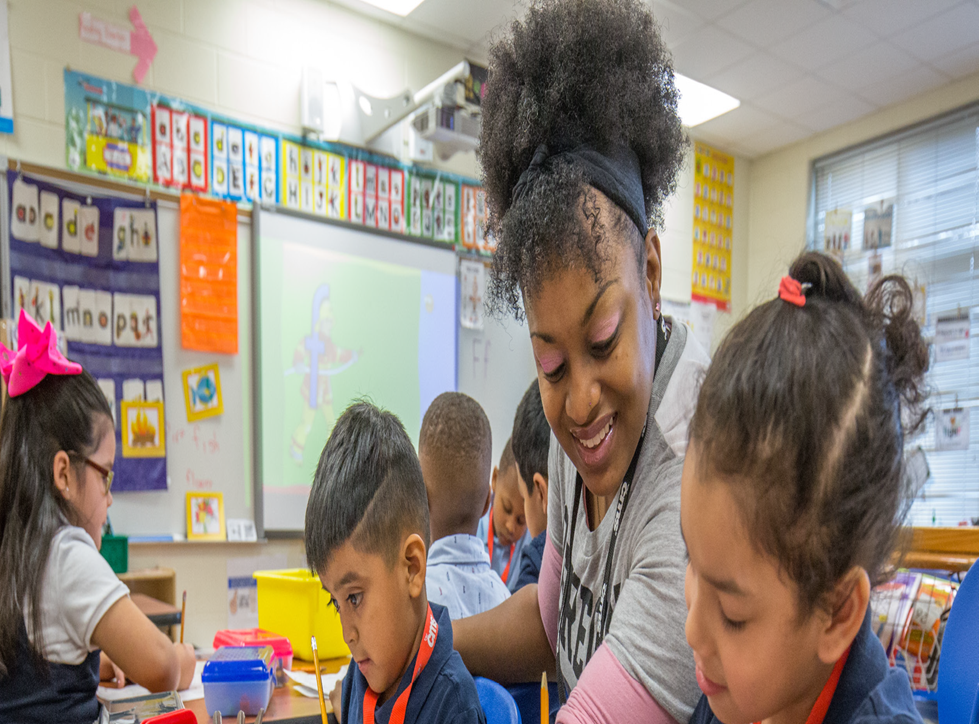 Código de conducta del estudiante de CMS
Revise con su hijo2023-2024
Manual de Derechos, Responsabilidades y Desarrollo del Carácter del Estudiante






Todos tienen acceso en línea 
Link: https://www.cms.k12.nc.us/families/resources/Pages/HandbooksForm.aspx
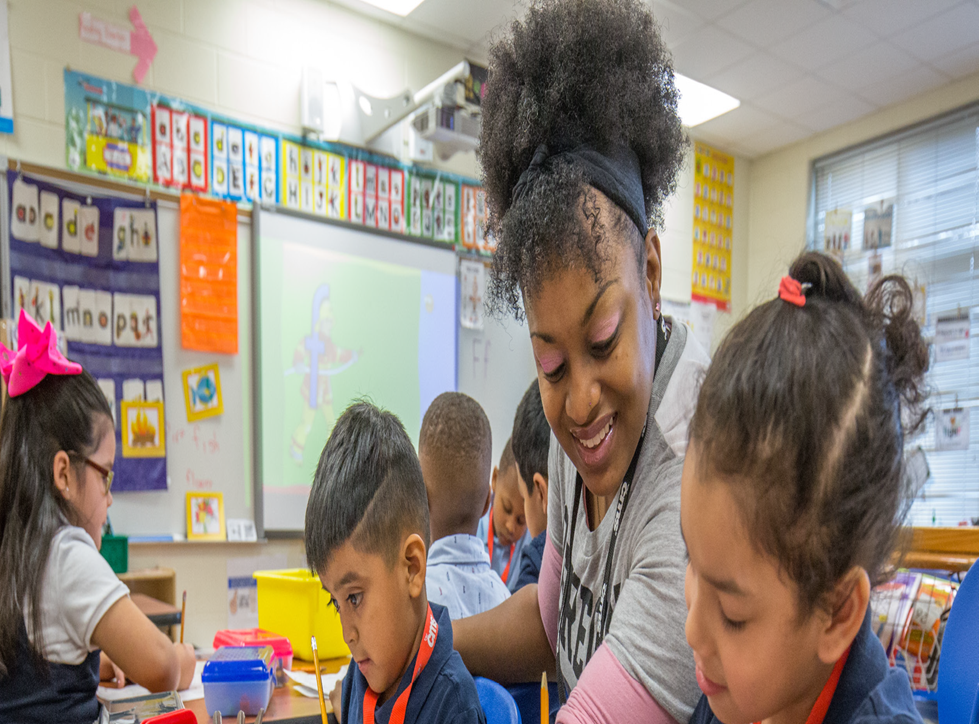 Thank you for being here!
We appreciate you!  







                                                                        Revised August 2019
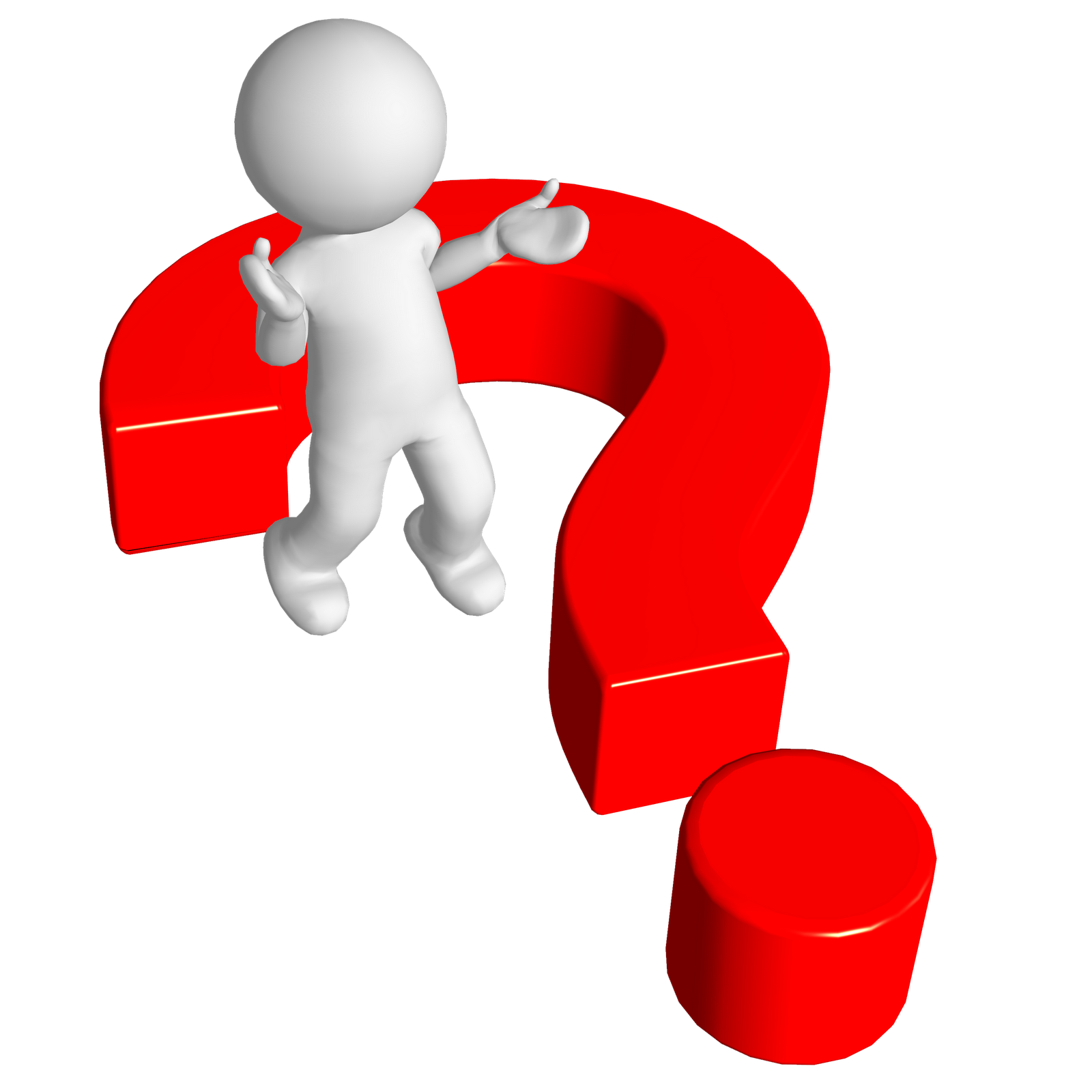 ¡Gracias por estar aquí!
¡Se lo agradecemos!
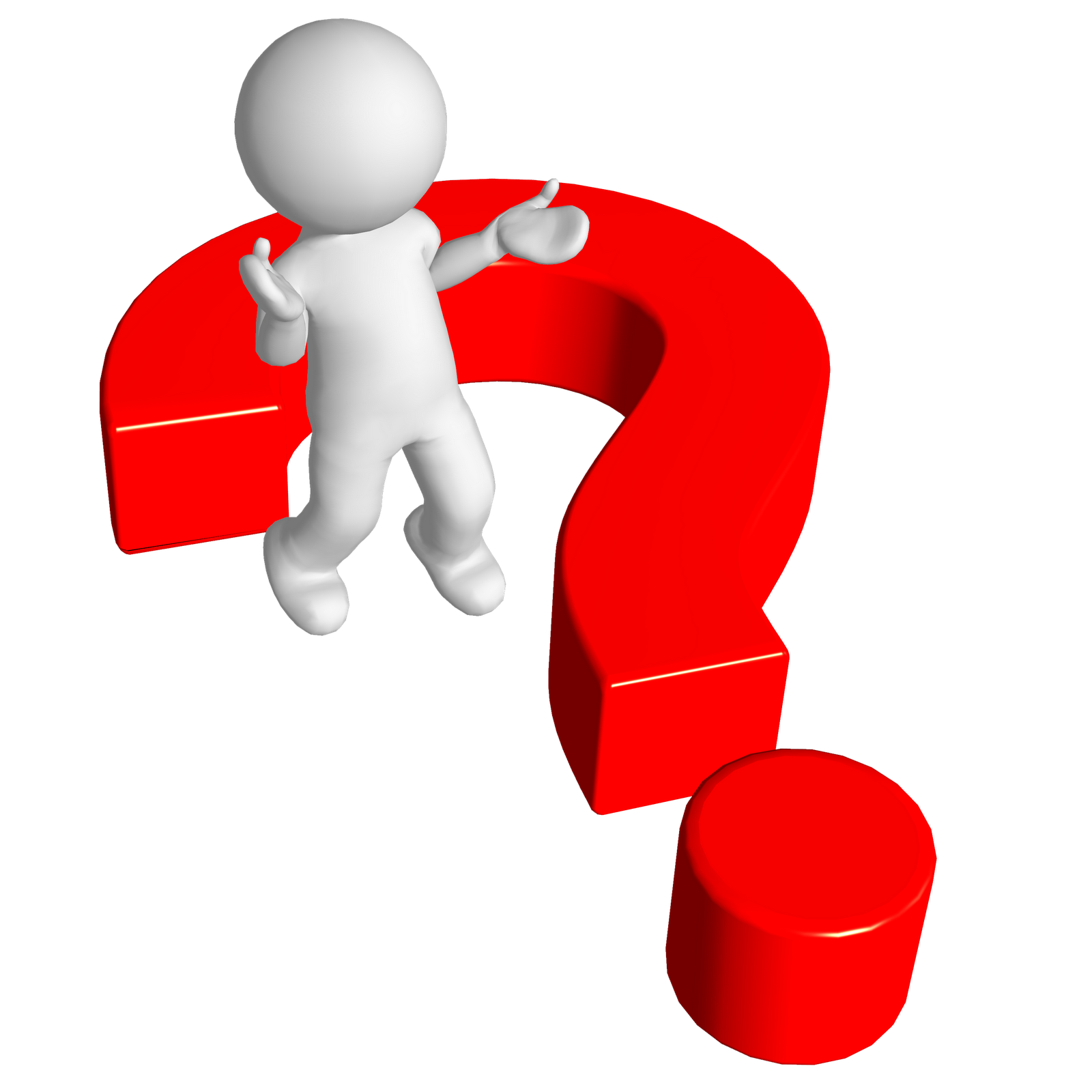